«Бей, беги, лови, существуй!».
ИСТОРИЯ РУССКОЙ ЛАПТЫ
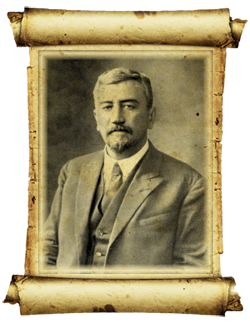 «Это народная игра  – одна из самых интересных и полезных игр. В лапте нужны: верность своей команде, находчивость, внимательность, изворотливость, глубокое дыхание, быстрый бег, меткий глаз, твёрдость удара рук, и вечная уверенность в том, что тебя не победят. Трусам и лентяям в этой игре нет места. Я усердно рекомендую эту народную игру не только как механическое упражнение, но и как безобидную забаву, в которой вырабатывается товарищеская спайка: «своего выручай».
А.И. Куприн
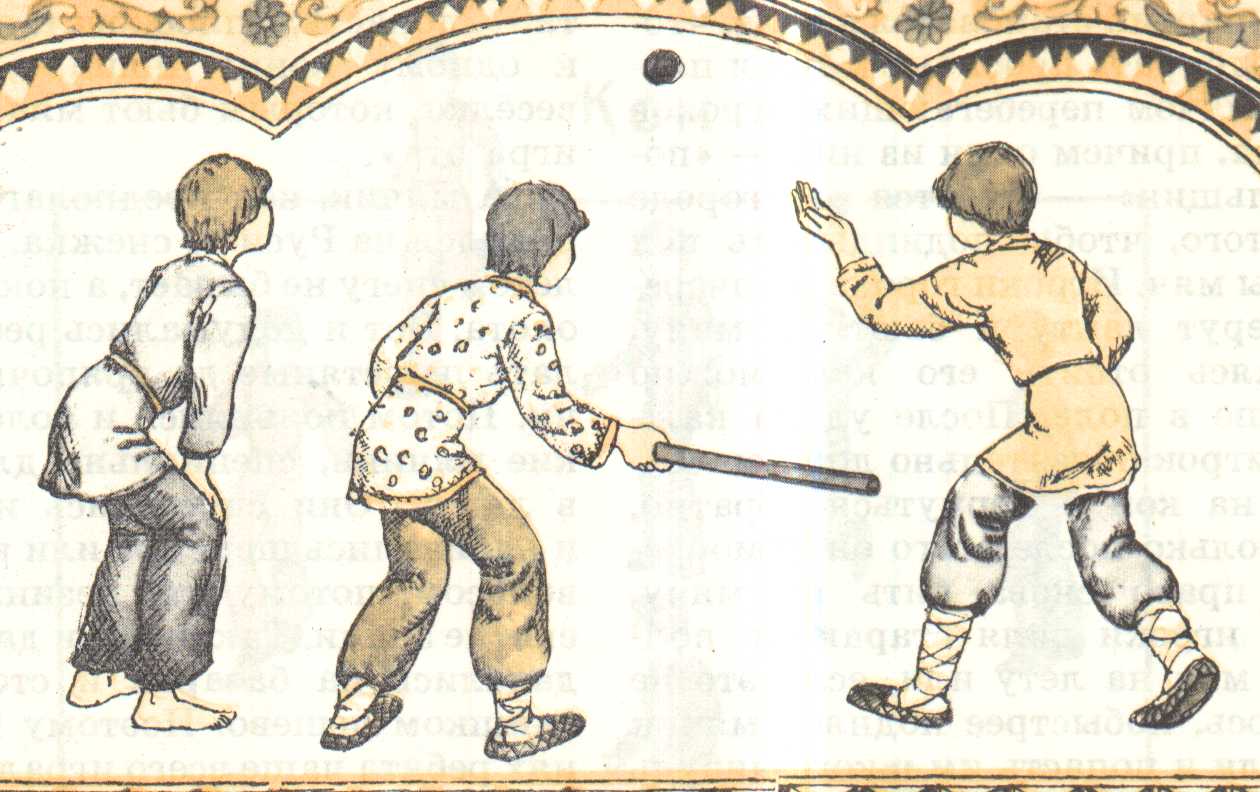 Лапта – древняя игра. Сегодня никто не может точно сказать, когда она зародилась. По некоторым данным, лапта была известна уже в Х в. н.э., хотя могла появиться  почти на 1000 лет раньше.
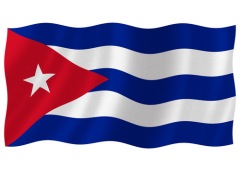 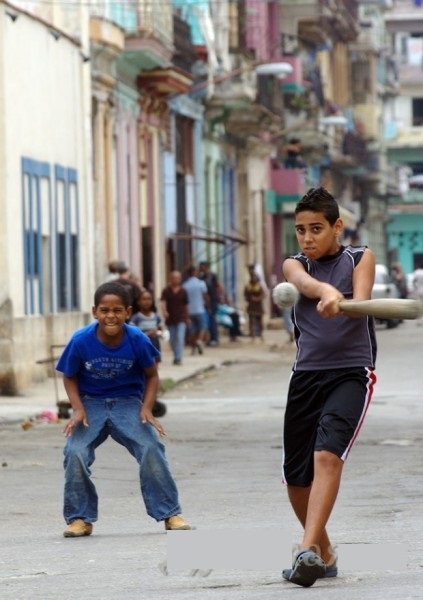 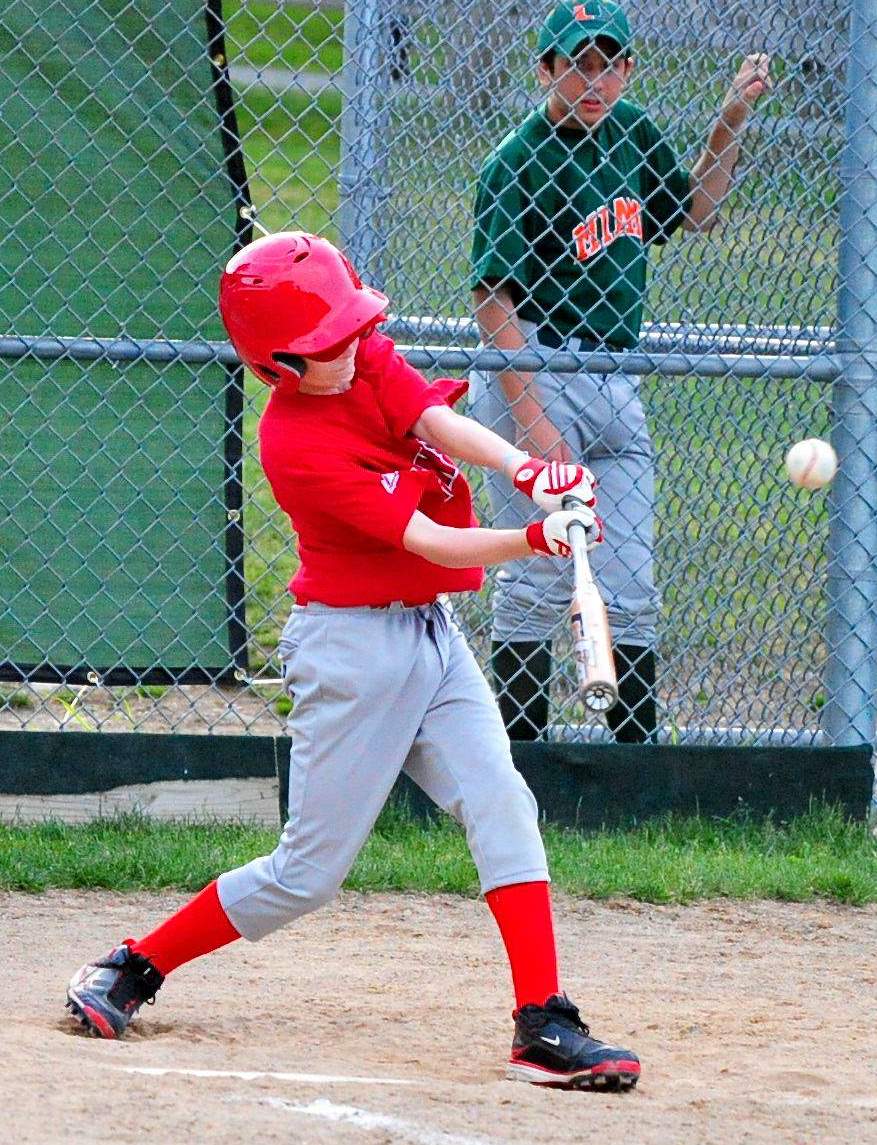 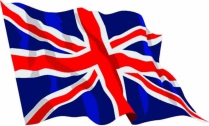 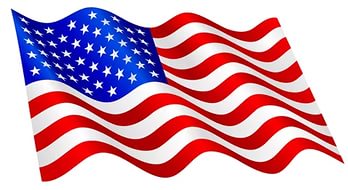 Крикет
Пелота
Бейсбол
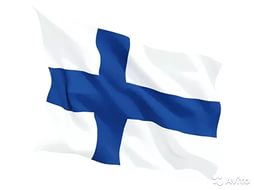 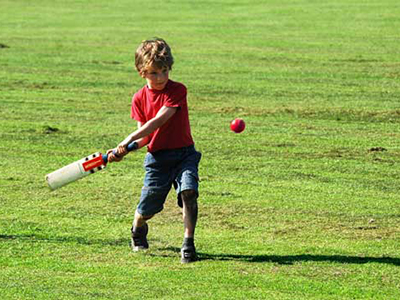 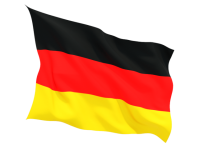 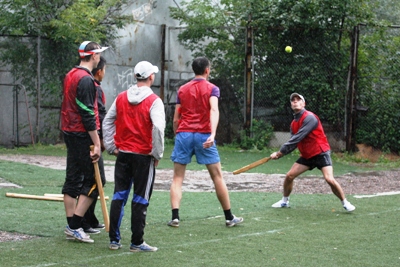 Песа палло
Шлагбал
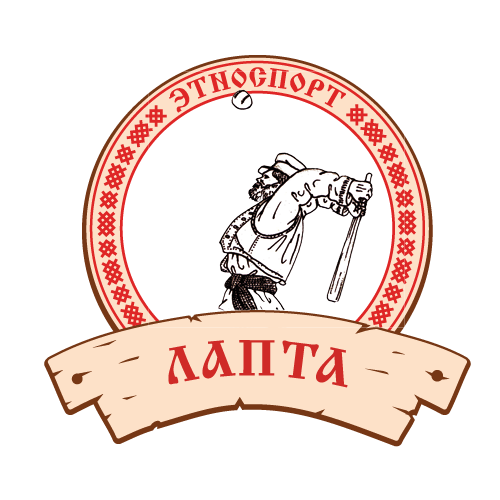 На Руси лапту называли по-разному:
 «Шибка»,
 «Битка», 
 «Хлопка», 
 «В беглые»,
 «В шары». 
Множество названий породило большое разнообразие в правилах игры в лапту. Но как бы ни называлась лапта, факт остается фактом, ни один праздник на Руси не обходился без игры в лапту.
Петр I любил играть в лапту, при нём лапту начали применять как средство физической подготовки солдат Семёновского, Преображенского и Шевардинского полков, а потом и других воинских подразделений
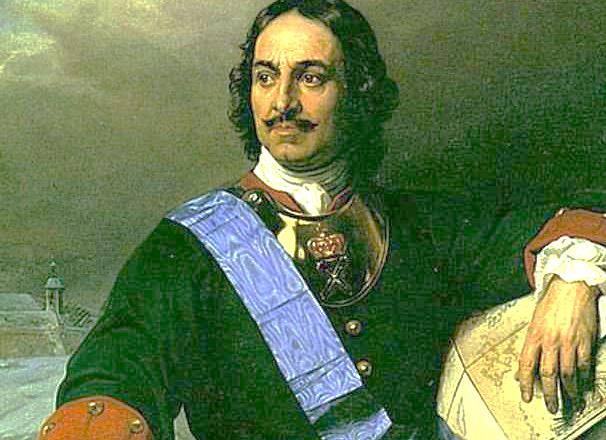 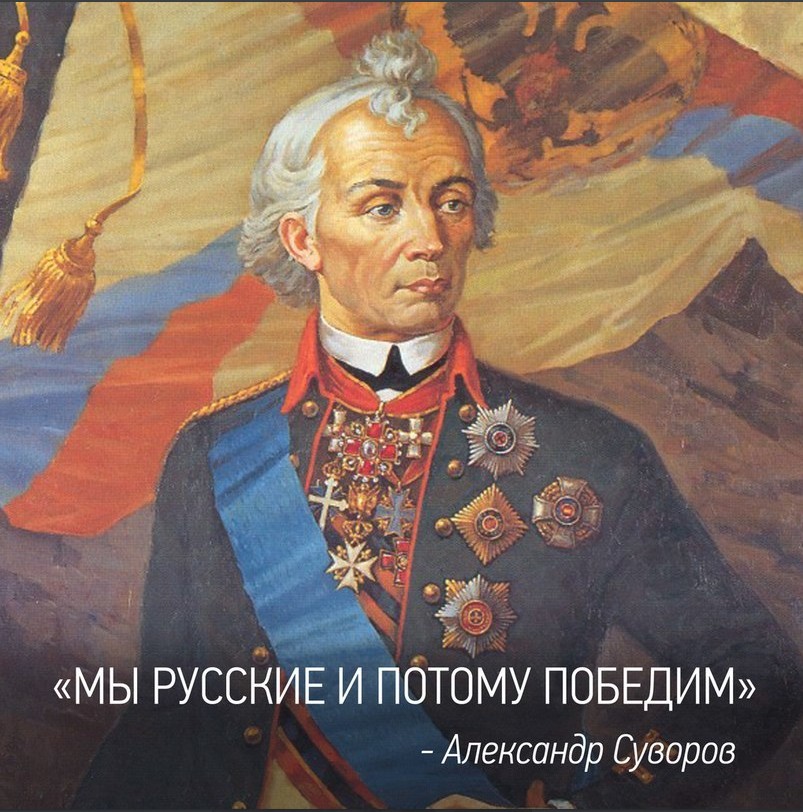 Полководец Александр Суворов также применял игру в качестве средства тренировки солдат.
В дореволюционной России игра в лапту применялась и как средство активного досуга населения, и как средство физического воспитания детей, подростков, юношей и девушек.
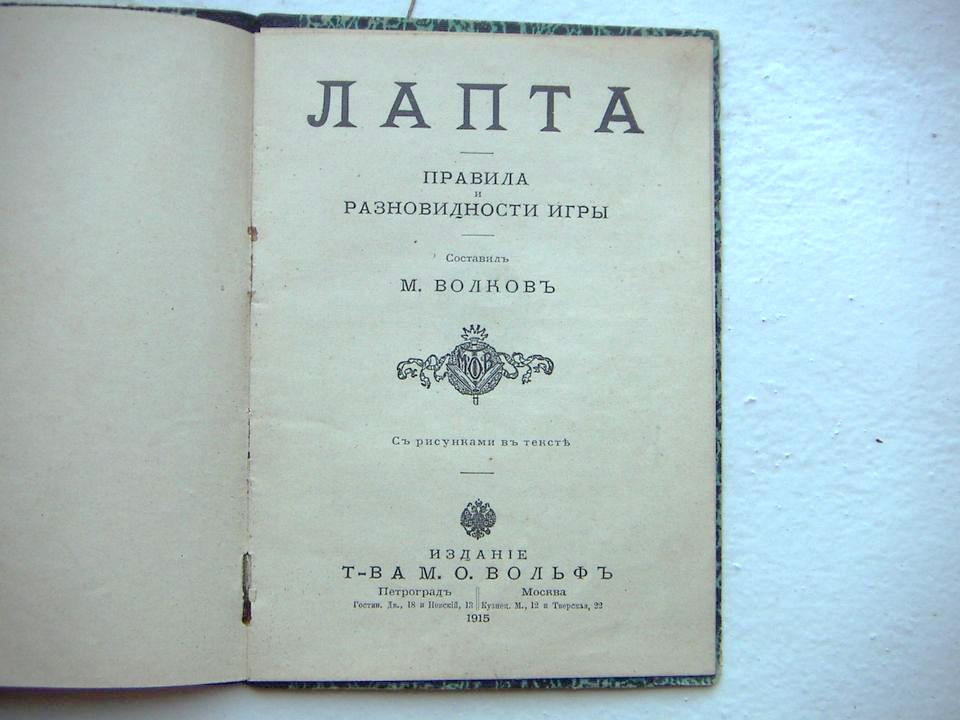 Правила по русской лапте 1915 г
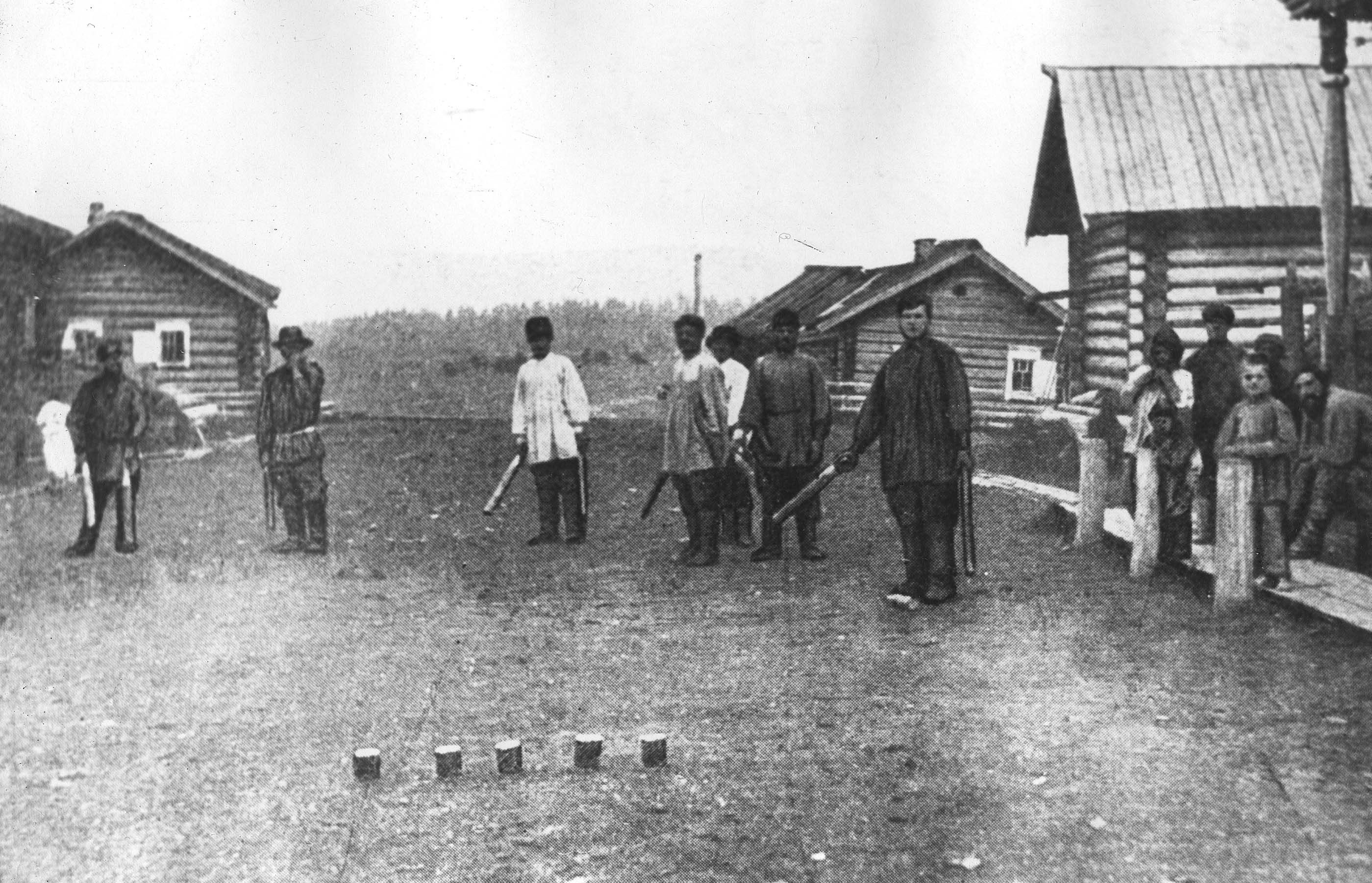 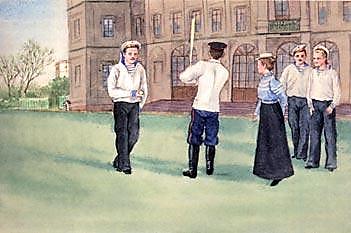 Лапта. Гатчина. Акварель. 1900
Рисунок В.К. Ольги Александровны.
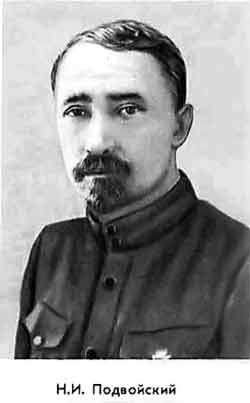 В Красной армии по инициативе председателя Высшего совета физической культуры Н. И. Подвойского эта игра использовалась в качестве одного из элементов физической подготовки.
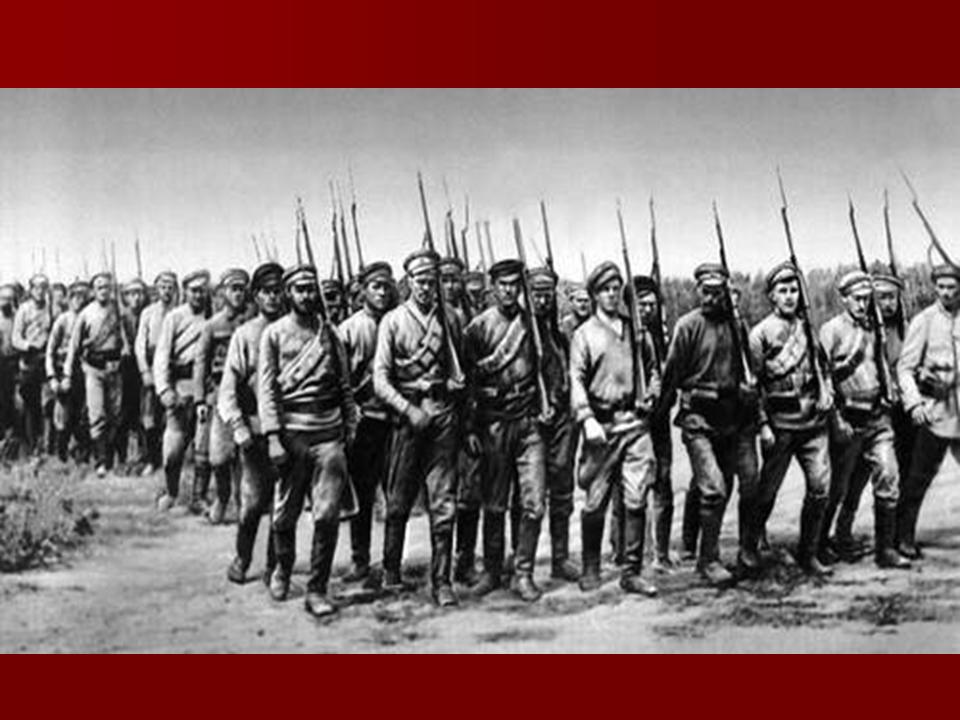 Первая попытка создания единых официальных правил по русской лапте была предпринята в 1926 г. Высшим Советом по физической культуре при ВЦИК РСФСР.
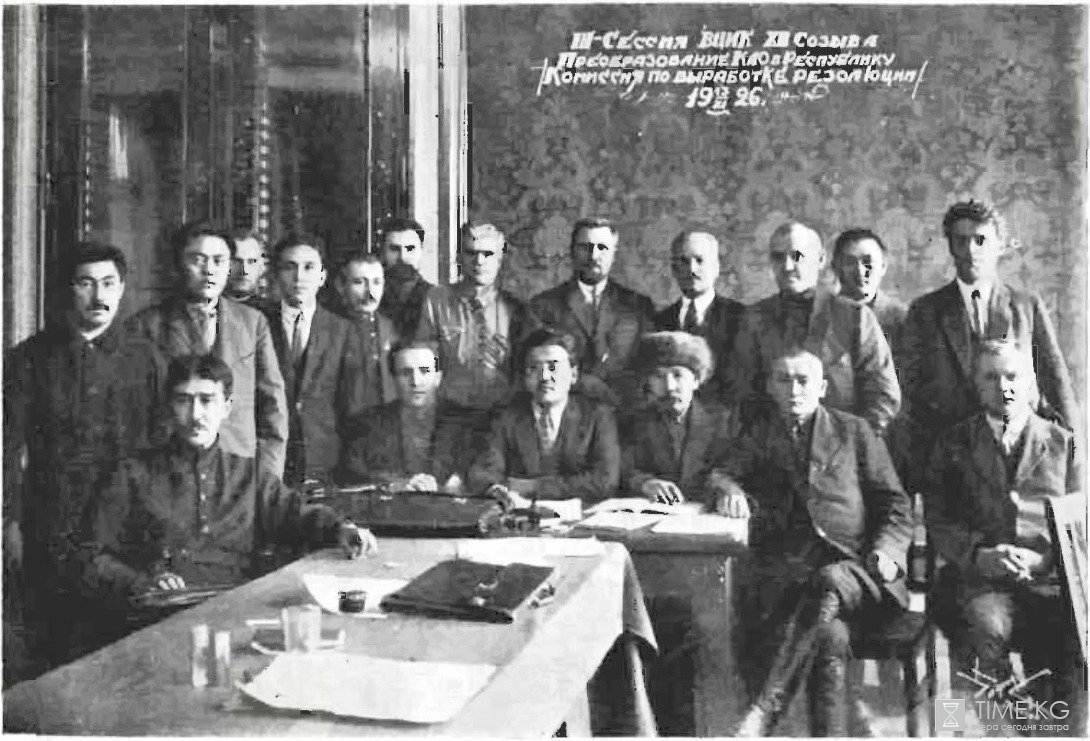 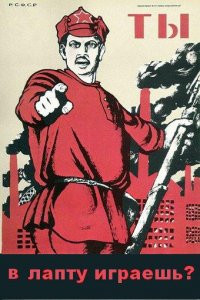 В 1957 г. благодаря усилиям энтузиастов состоялось первое официальное соревнование по лапте. Игра  была представлена в программе Спартакиады народов России.
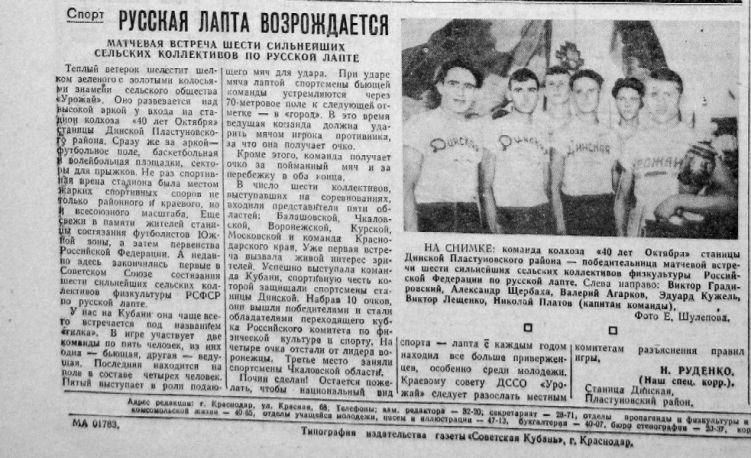 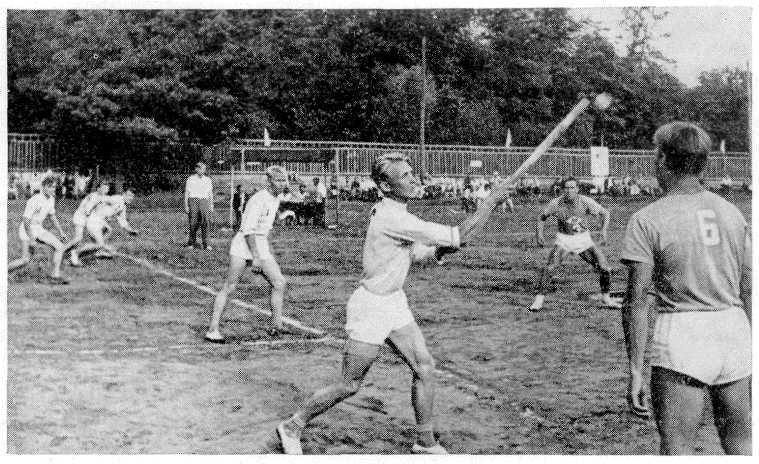 В сентябре 1957 г. в станице Динской, Пластуновского района Краснодарского края состоялись первые в истории отечественного спорта официальные соревнования по  русской лапте.
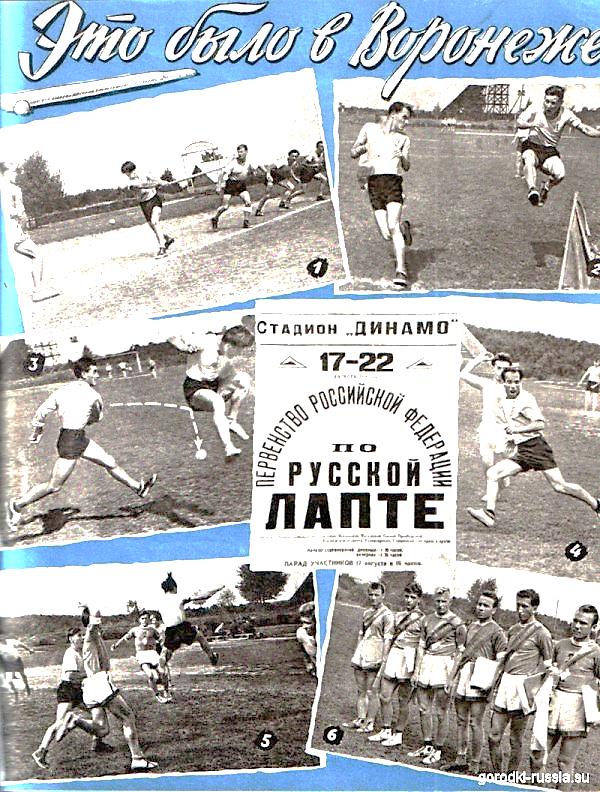 В 1958 году лапта была включена в программу Всероссийской спартакиады сельских спортсменов. 
Летом 1958 года состоялся розыгрыш первенства РСФСР по русской лапте. Финальные игры прошли в городе Воронеже. В нем приняли участие команды Воронежской, Оренбургской, Белгородской, Омской, Ивановской, Московской, Горьковской, Тамбовской областей и Мордовской АССР. Среди участников финальных соревнований победу одержала команда Воронежской области
В 1959 году  лапта  вошла в перечень игр II летней Спартакиады народов РСФСР. В зональных соревнованиях приняли участие 69 сильнейших команд областей, краев и автономных республик
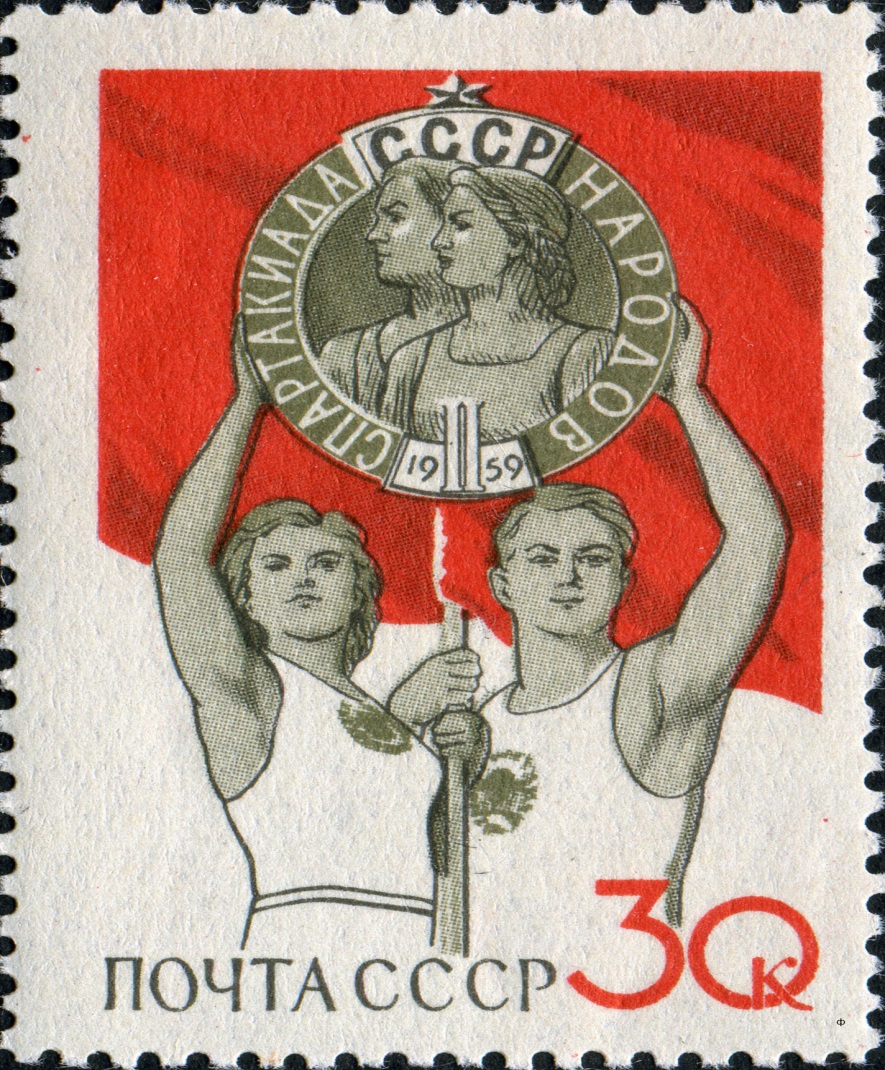 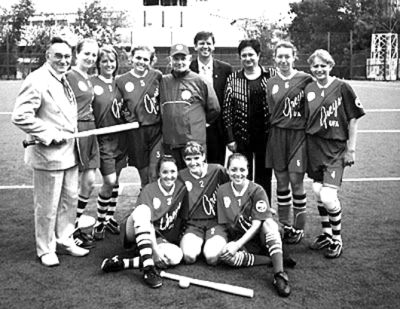 В матчевых встречах, которые проводились Всероссийским советом летом 1960 года, наряду с мужскими командами, начали принимать участие и женские
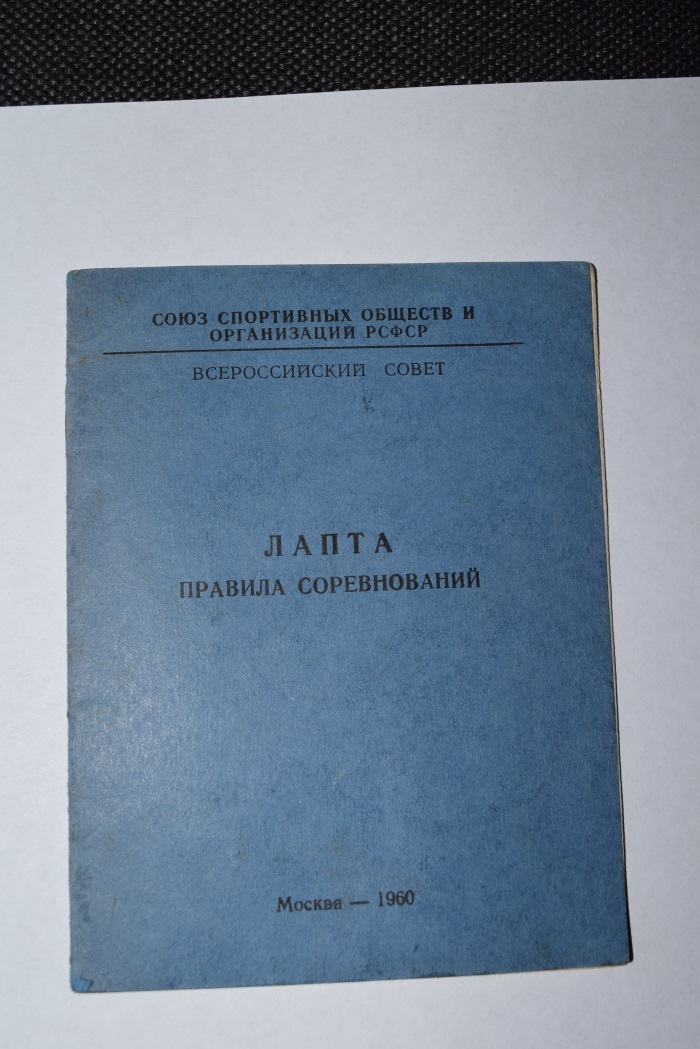 В 1960 году выходят правила соревнований по лапте. Союз спортивных обществ и организаций РСФСР. Всероссийский совет. Москва – 1960 г.
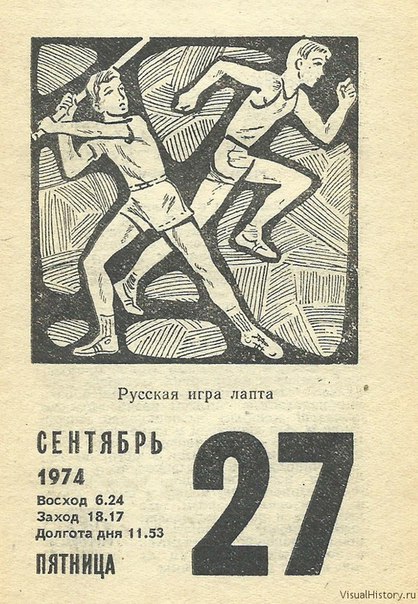 Обложка правил по русской лапте 1960 г.
Однако в 60-70-х гг. развитие лапты приостанавливается, эта увлекательная спортивная игра практически прекращает свое существование. И только к концу 80-х гг. несправедливость, допущенная по отношению к этой интересной игре, была устранена. Новый импульс к развитию лапты дало постановление Госкомспорта СССР “О развитии бейсбола, софтбола и русской лапты”, принятое в 1987 г.
В 1988 году на экраны кинотеатров выходит фильм Лапта.
Жанр: комедия, мелодрама.
Режиссер: Николай Конюшев.
Страна: СССР.
Производство: ТО "Экран".
Год: 1988.
 Актеры: Михаил Жигалов, Владимир Сычев, Сергей Никоненко, Леонид Дьячков, Виктор Павлов, Борислав Брондуков.
История о том как почтенные отцы, учат играть своих детей в игру своей молодости - лапту.
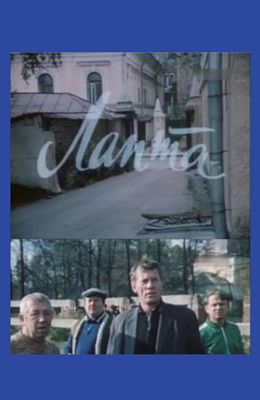 В 1990 г. в Ростове состоялся первый официальный чемпионат России по лапте среди мужских команд. В 1994 г. лапта была включена в Единую Всероссийскую спортивную классификацию. В 1995 г. были разработаны новые правила соревнований. И вот уже девять лет чемпионаты России по лапте проводятся ежегодно, вызывая неизменный интерес к игре.
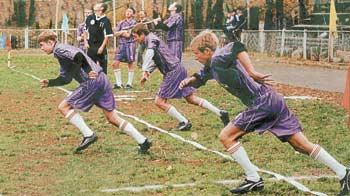 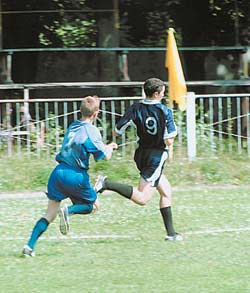 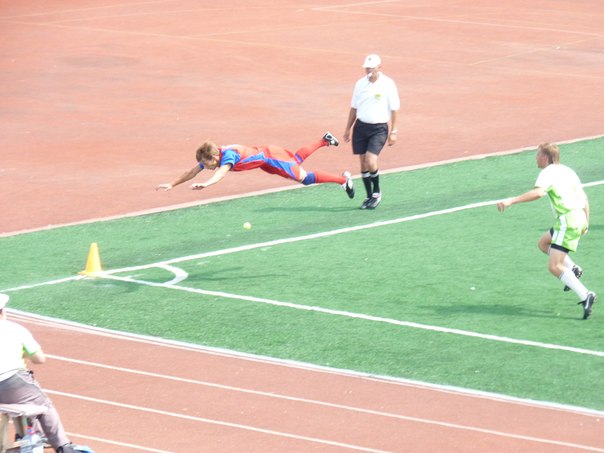 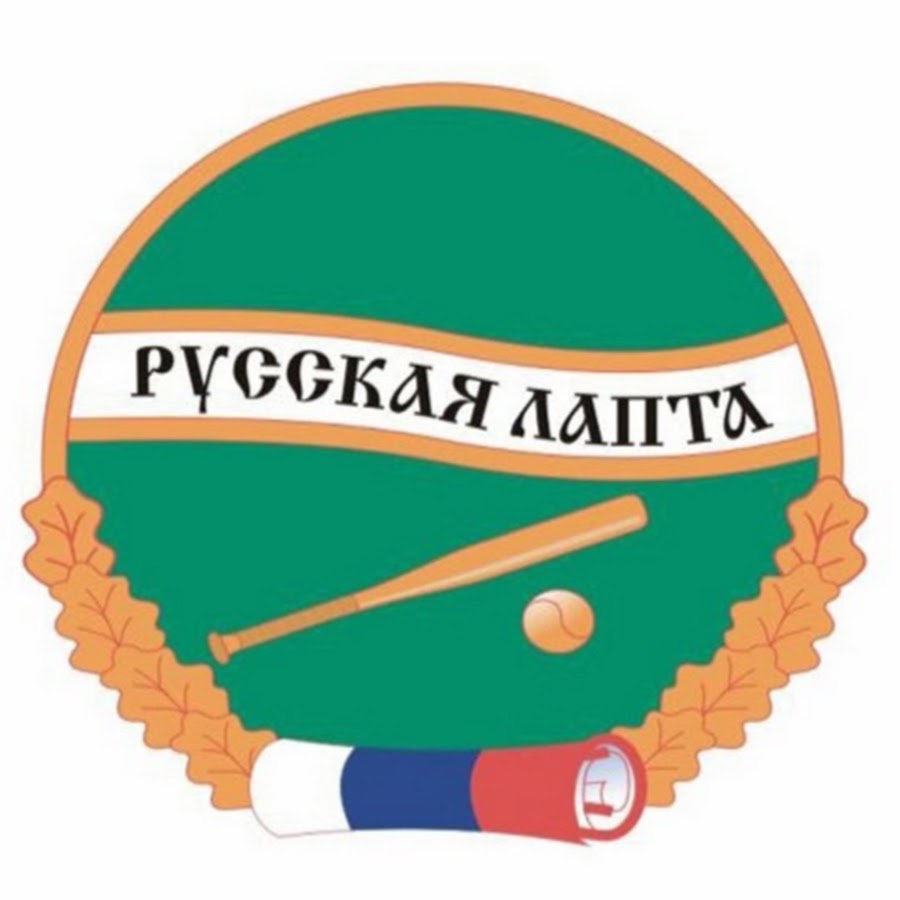 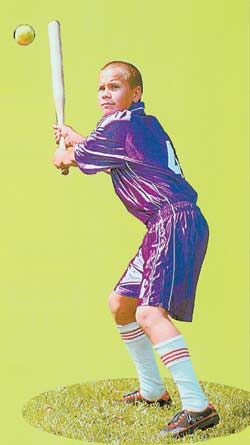 Федерация русской лапты была основана в России в 1997 году, как Межрегиональная общественная организация, а в 2003 она получила уже статус Общероссийской общественной физкультурно-спортивной организации. Федерация русской лапты стала объединять 46 отделений по регионам России.
В целях популяризации лапты в 2000 году Госкомспортом России были разработаны ее различные варианты:
 


 








Русская лапта    Мини-лапта       Пляжная лапта
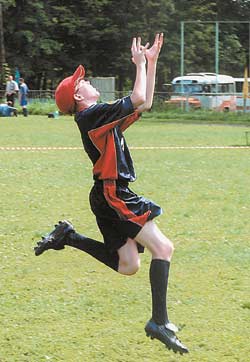 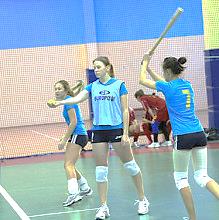 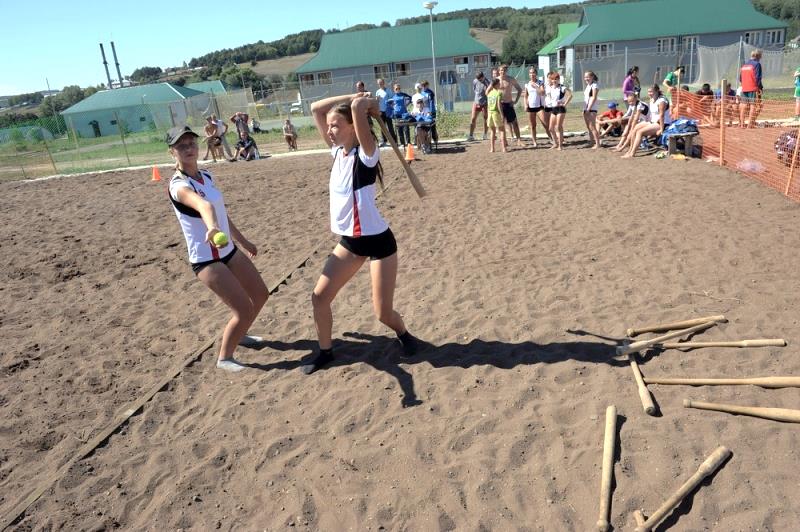 С 2003 года организовываются международные встречи. Такие турниры проводились в Казахстане, Молдове (с участием команды Румынии). 
В 2003 в городе Королеве разыгран первый Кубок России по спортивной лапте.
В 2006 г. проведён  первый Всероссийский молодежный турнир по мини-лапте приуроченного к 70-летию Добровольного Спортивного Общества «Урожай».
В 2007 г. состоялся  1-й Международный турнир по русской лапте, проходивший в Латвии. 
В 2007 году прошел первый чемпионат студенческих команд по мини-лапте и  первый Чемпионат России по малой лапте, первый розыгрыш кубка России по мини- лапте. 
С 2008 года русская лапта 
это обязательный пункт программы 
Всероссийских сельских летних спортивных игр.
С 2008 года лапта 
   входит в программу соревнований летней 
   Сбербанкиады 
   Дальневосточного банка Сбербанка России.
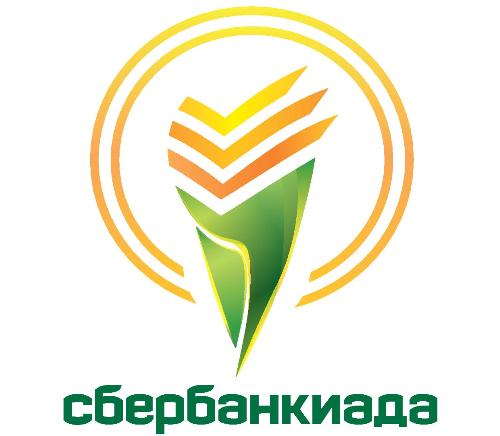 В большом количестве городов, в периферийных районах и сельских субъектах РФ сегодня действуют отделения ДЮСШ по русской лапте. Наибольшую популярность русская лапта получила в Свердловском, Амурском, Тульском, Челябинском, Томском, Новгородском, Воронежском регионах и в Башкортостане, где имеется отличная научно-методическая и спортивная база для обучения игре в русскую лапту.
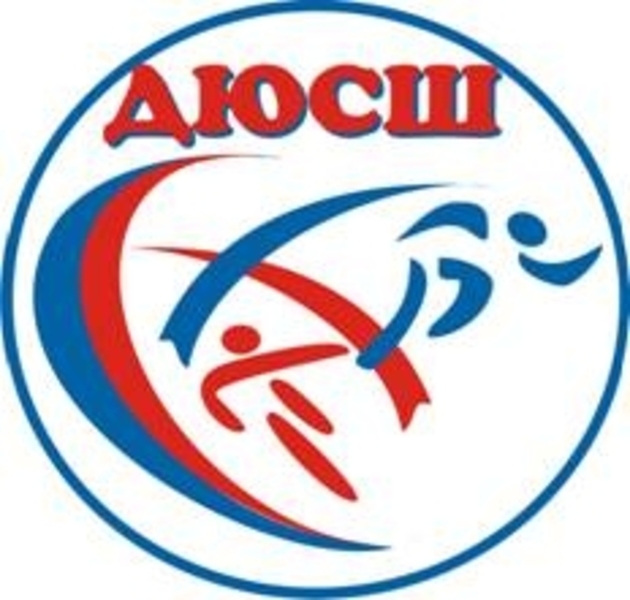 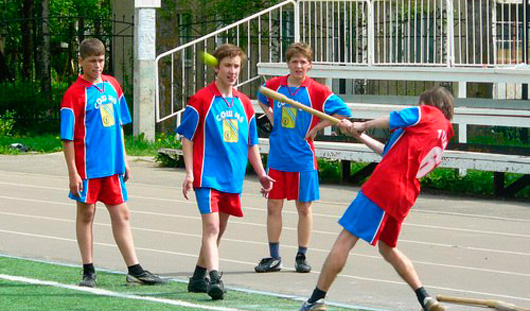 В августе 2011 года в спортивной истории России произошло знаменательное событие - в городе Белгороде был открыт первый специализированный стадион по русской лапте с общим количеством посадочных мест на 1200 человек. По периметру стадиона  установили три современные  осветительные мачты, поле покрыто натуральным травяным газоном, с системой внутреннего и наружного полива, с надёжной дренажной системой, построены удобные раздевалки, душевые и другие  хозяйственные помещения.  
Стадион расположен 
в инфраструктуре 
большого спального  
района города  Белгорода
 с имеющимися 
четырьмя 
общеобразовательными 
школами.
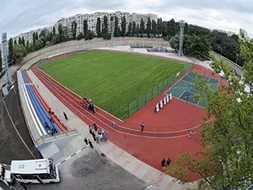 Интересно отметить, что среди доступных 
разновидностей этой игры, помимо мини-лапты, существует пляжная лапта. Более того, именно в Ульяновской области зародился такой достаточно экзотических вид этой игры, как лапта на коньках.
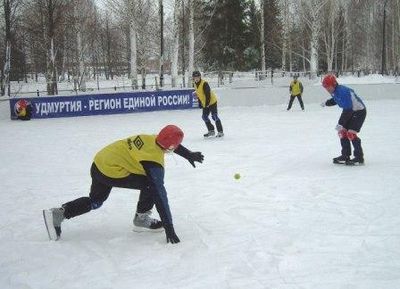 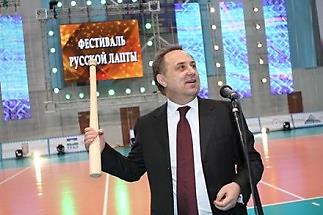 Правила игры постоянно упрощаются, что делает ее более доступной и для понимания зрителями, следовательно, привлекательной для телевидения
Стихотворение «Лапта»

«О, радость жизни, детская игра!
Век не уйти с соседского двора.
За мной являлась мать. Но даже маме
В лапту случалось заиграться с нами.
Чего ж ей, великанше, делать тут?
В нее ж мячом всех раньше попадут.
Кидать — кидали, да не попадали...
И к ужину обоих долго ждали.»
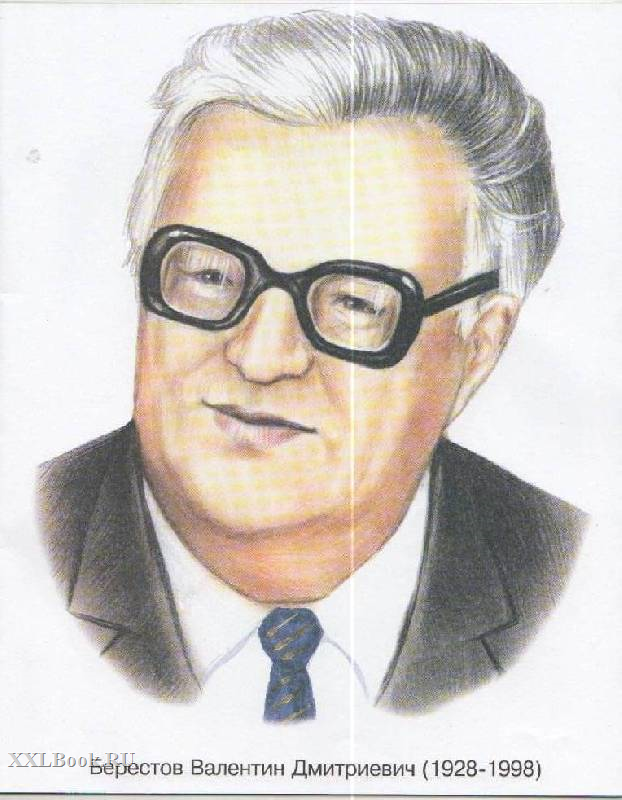 СПАСИБО
ЗА
ВНИМАНИЕ